sida
Que es sida
es una enfermedad que afecta a los humanos infectados por el VIH. Se dice que una persona padece de sida cuando su organismo, debido a la inmunodeficiencia provocada por el VIH, no es capaz de ofrecer una respuesta inmune adecuada contra las infecciones.
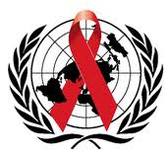